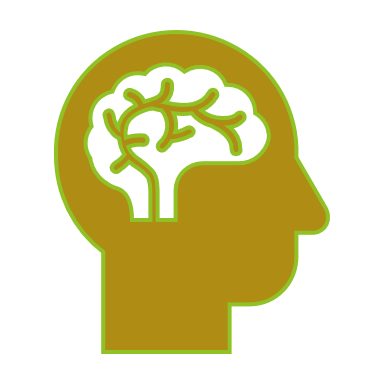 Seminar Design:Molecular Mechanisms of Affect
Fall 2020
Have Fun
Please!
Ps. Eating relieves stress
Set up – use PowerPoint
Naming your PowerPoint
FirstnameYearSeminar Name.pptx
Cliff20Molecular Mechanisms of Affect.pptx
 just 20, not 2020
Present 3 Papers
Start looking in the first week
Send them to me early
Topic Paper 
The Focus of your presentation
2 Background Papers
 to add depth to your presentation
No reviews
Set up - details
Topic Paper (lots of graphs/not review)
 Published within the last 2 years
 Animal Models are easier
2 Background Papers - Can be older 
  Help tell the scientific story
 Still want graphs 
 just use the ones that help explain
  Really! No reviews
Methods
Animal models vs Human Studies
 fMRI

 voxel pictograms
 vs graphs
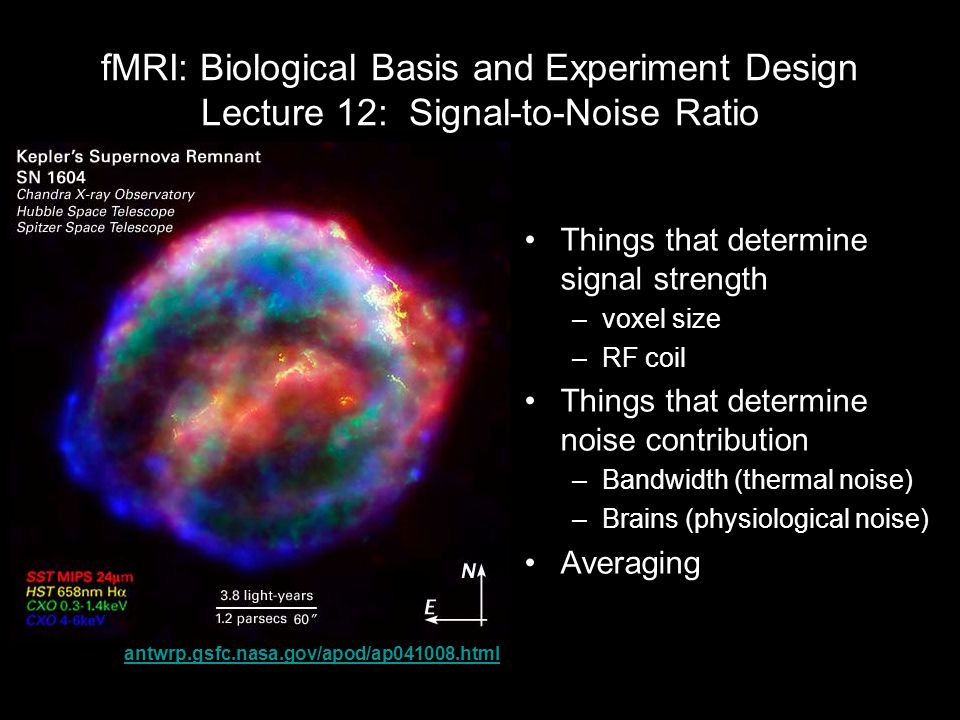 SEND IT EARLY
Topic Paper – 3 weeks ahead
 Background papers – 2 weeks
 Use PowerPoint
Full draft – 1 week ahead
Final version – 2 days ahead
Tell a Story!
Font Size
This font is too small (18 pt)
May come with the PowerPoint design
This font is too small (20)
 24,   28,   32
 32 is just right!
Speaking to a Group
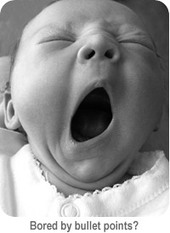 Delivery
 Presentation not Read 5 points
  Slides have bullet points 5 points
 Not sentences
Tell a Story!
A Story has a beginning
 Use 1 Theme title slide  5 points
 an integrated Theme
 from all 3 papers    5 points
 NO article title slides  5 points
 Present an integrated story
 not just facts from 3 papers  5 points
Don’t do this
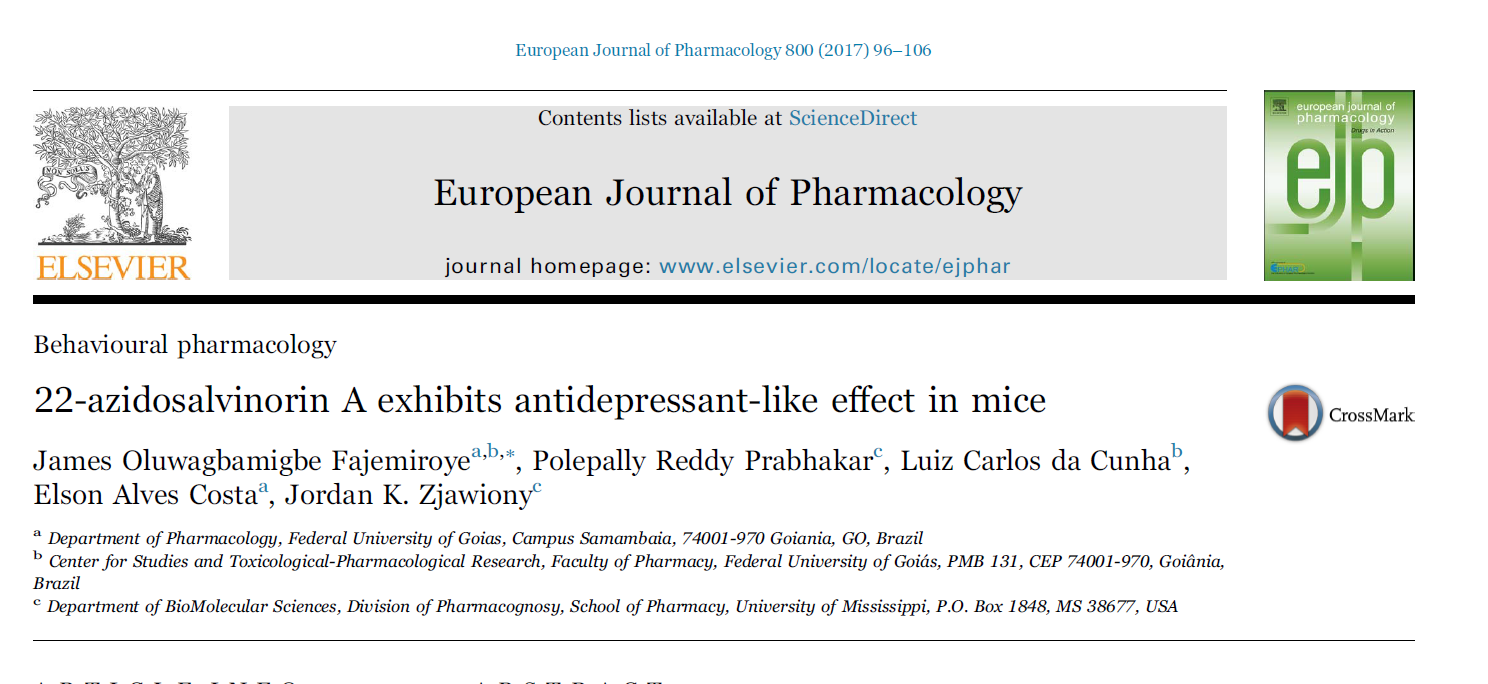 Or this
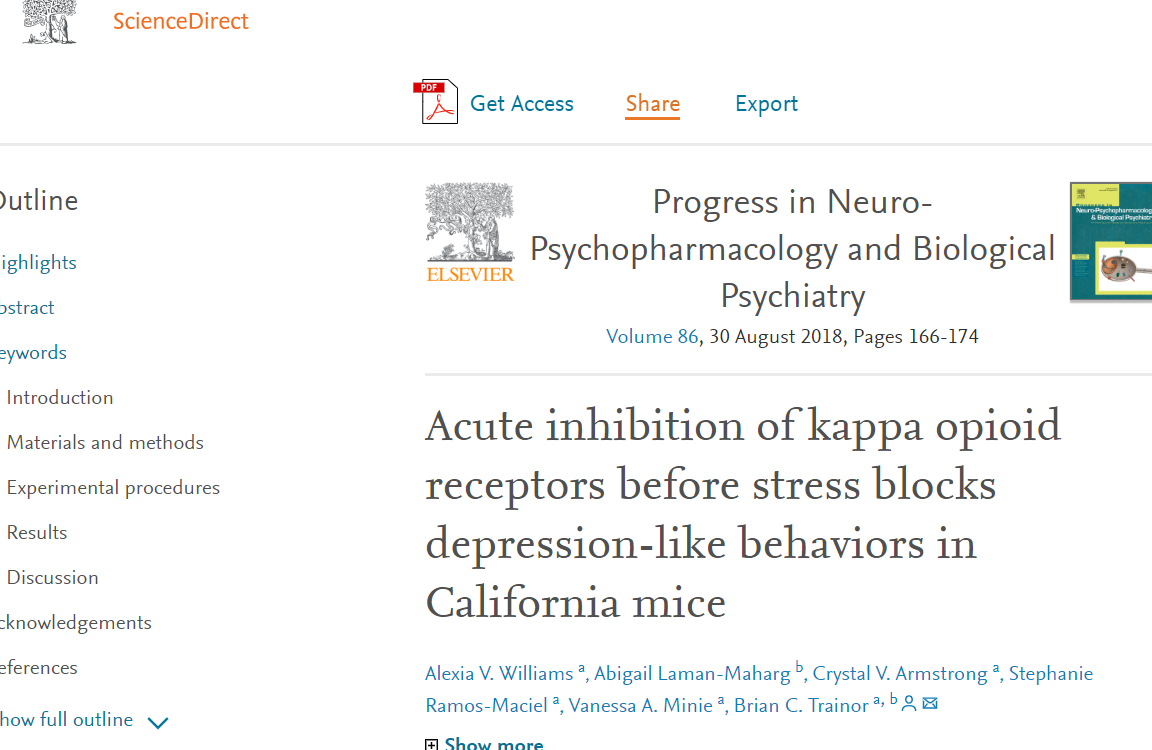 Or even this
C. NOCJAR, a,b * J. ZHANG, c P. FENG a,c AND J. PANKSEPP d

THE SOCIAL DEFEAT ANIMAL MODEL OF DEPRESSION SHOWS DIMINISHED LEVELS OF OREXIN IN MESOCORTICAL REGIONS OF THE DOPAMINE SYSTEM, AND OF DYNORPHIN AND OREXIN IN THE HYPOTHALAMUS

Neuroscience 218 (2012)  138-153
Combine the 3 main ideas to make an Overall Theme
Multiple Modulator-Receptor Types Influence Depression

We will examine κ-opiod, DA, and Orx Receptors and their effects on Depressive Behavior
Tell a Story!
In the Beginning
Introduce the characters 
 Scientific Characters are
 usually Ideas
 Each Character has Backstory
Tell what the problem is
Tell what is known so far
Make a Characters Page   5 points
Share the 3 main characters (ideas)
 Could be 1 from each paper
 Or combined from all 3
1. mToR = mammalian Target of Rapamycin
 2nd messenger system associated with neuroplasticity
2. Post-Traumatic Stress Disorder PTSD
 Stressful event promotes flashbacks
3. Stress-Neurocircuitry
 produces anxiety, depression, PTSD, 
    OCD, Anorexia, Panic, Sleep Disorders…
Backstory
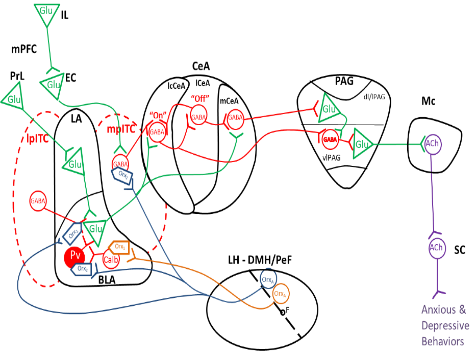 Tell a Story!
use the Background Papers
To tell the story, to…
 Not another story
 Explain why we care 
 why is it important
Tell what isn’t known
Introduction
Background Story
 Background Material Enhances
 Group understanding
 Tell us what isn’t known!
 Why is it important
 Woven into Larger Story
Purpose of Research 
clearly explained
Hypothesis Page
A separate PowerPoint Slide
 for YOUR hypothesis
 that covers the entire STORY
The Middle might be boring
Methods and Results
 Why the methods 
 solve the problem
 Connect each Result
 With the Ideas 
 from the Beginning
 With other Results
Methods
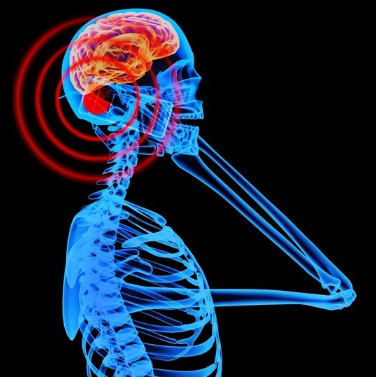 Delivery is enhanced by
 Clear Visuals
 Just 1 graph / page     5pts

 Advanced Techniques explained
 Why the Techniques are Used 
  Why they solve the problem
The Middle might be boring
Tell the Story of the Results
In a Logical Order
 Your job is to: Logically 
 Impel the Narrative
 make the story move forward
Graphic   Results
used and explained clearly
 Clear Visuals
 Choose papers with lots of graphs
 but only use ONE per slide   5 points
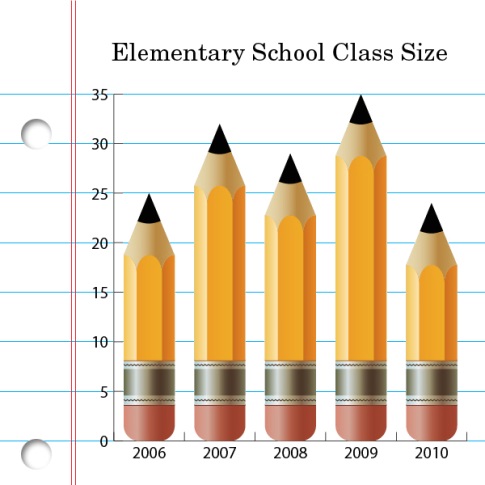 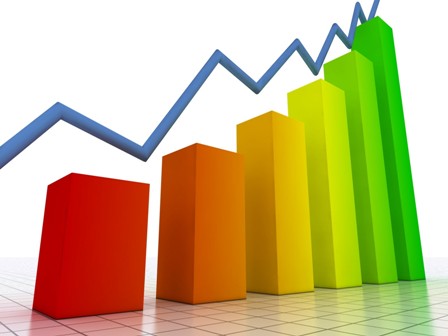 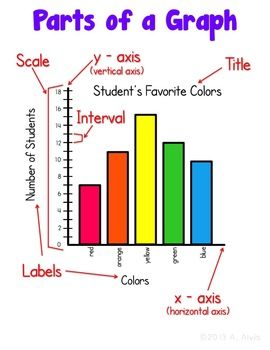 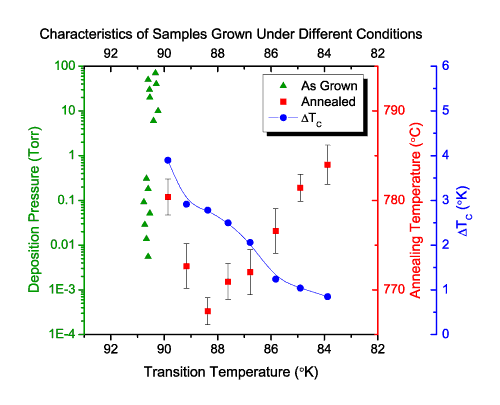 ResultsClear   Visuals
Get graphs 
 from the official journal website
 don’t use the .pdf graphs
 can be grainy
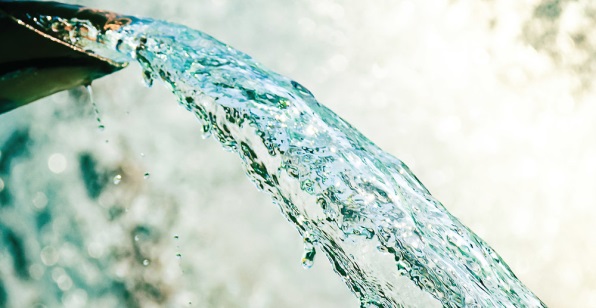 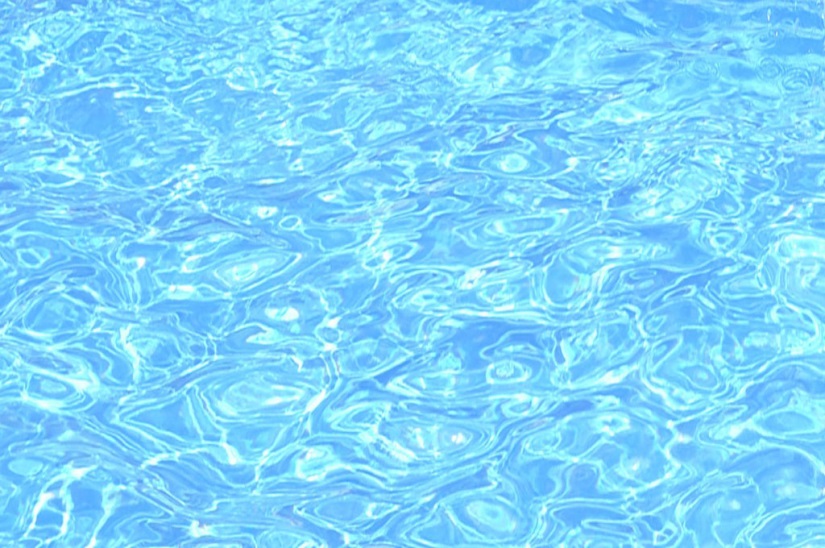 PracticalTip
1 Graph/Slide Clear Visuals – crop tool
5 points
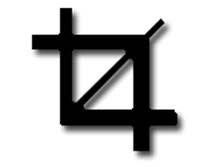 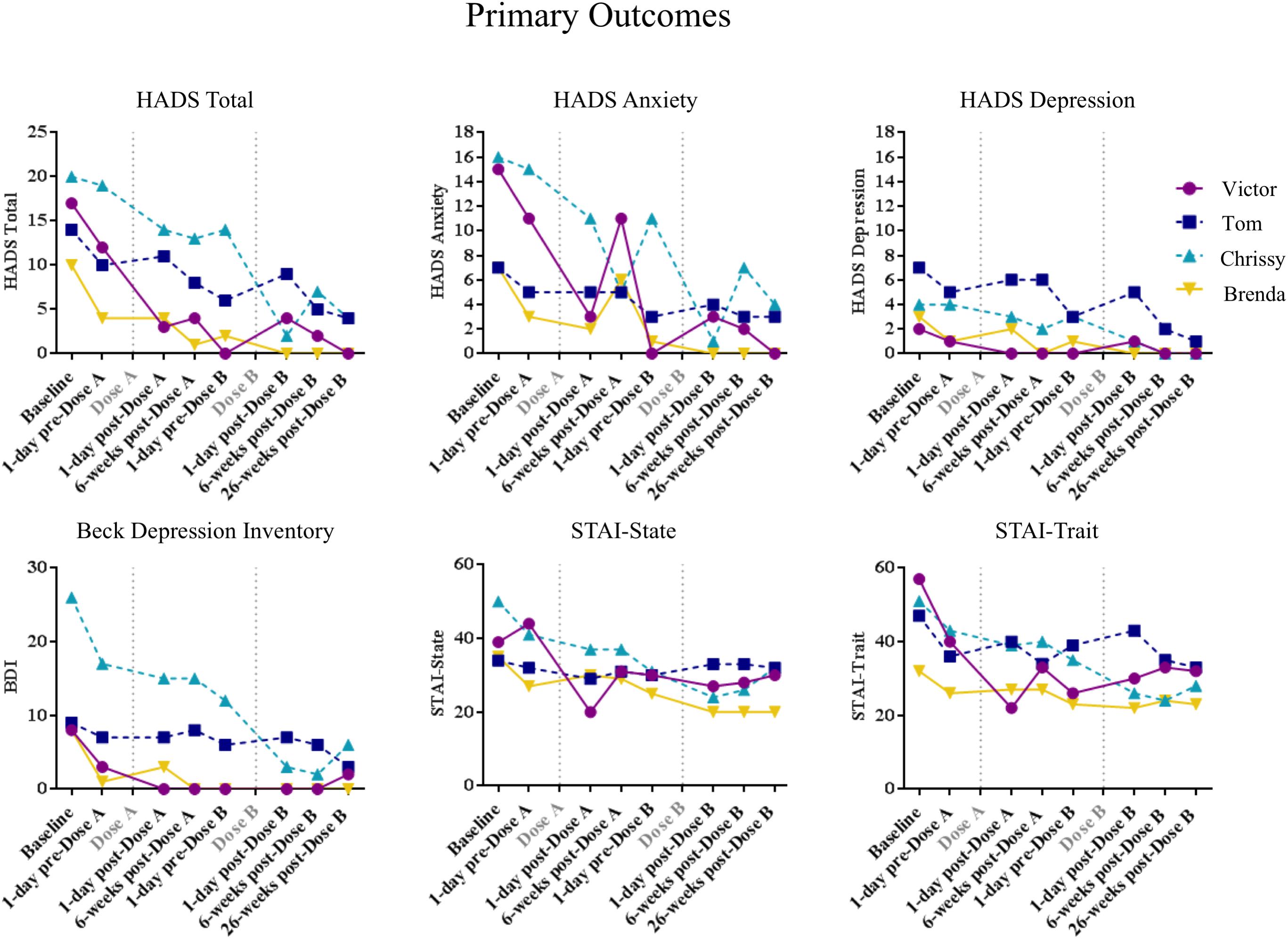 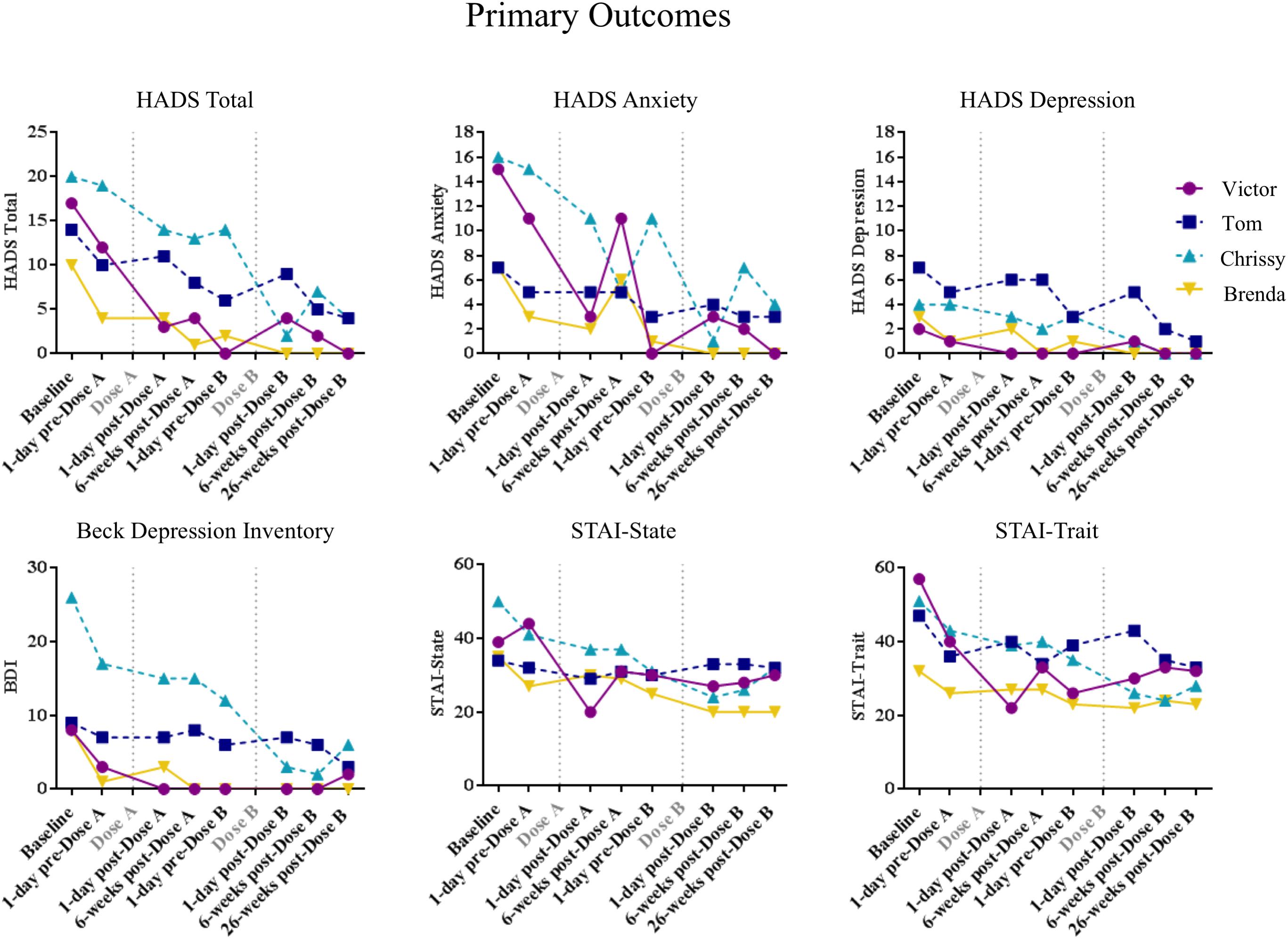 PracticalTip
1 Graph or visual/Slide Clear Visuals
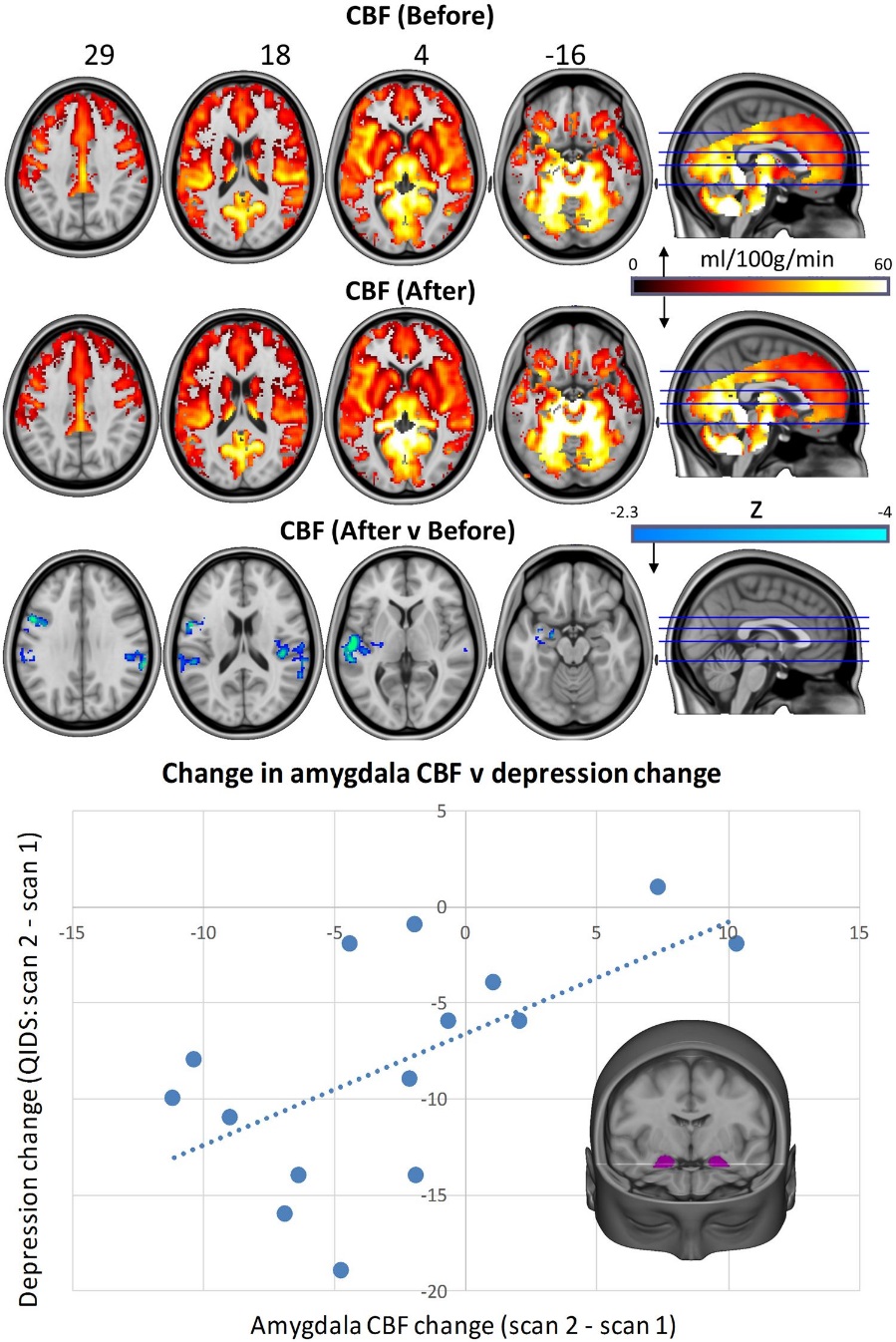 All graphs or visuals Presented 
should be NECESSARY 
for the STORY  5 points
No important graphs missing – also 5 points
The End – What is a Discussion?
A Linear Narrative
 ends with a Climax
 List Original Ideas
 Are they still valid?
 Explain Ideas/Results 
 in relation to the problem
 fed from the beginning
The End – What is a Discussion?
Explain Ideas/Results 
  in relation to other student’s notions 
 of the problem or solution
 Interactive Presentation
 Drive the Discussion 
 Discuss the Next Step
 Is there a new problem?
Discussion
Take Home Messages
 Clearly Outlined
 Analysis of Scientific Value of each idea
 Integration of ideas into a story
Background & Topic Papers
 Messages interwoven
 Discussed together
Stimulated Group Discussion
At least:3 Main Conclusions
All tied to the original Theme
Tied to the original characters
 Explaining the most important ideas and conclusions
 Of the 3 studies together
End at about 65
Slides that is 
 Not an Absolute,   but…
 About 65 slides 
 per Presentation
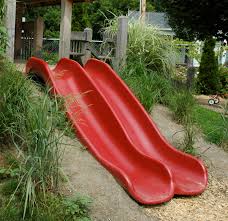 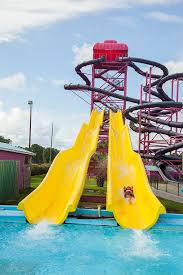 Us, having fun, with 65 slides